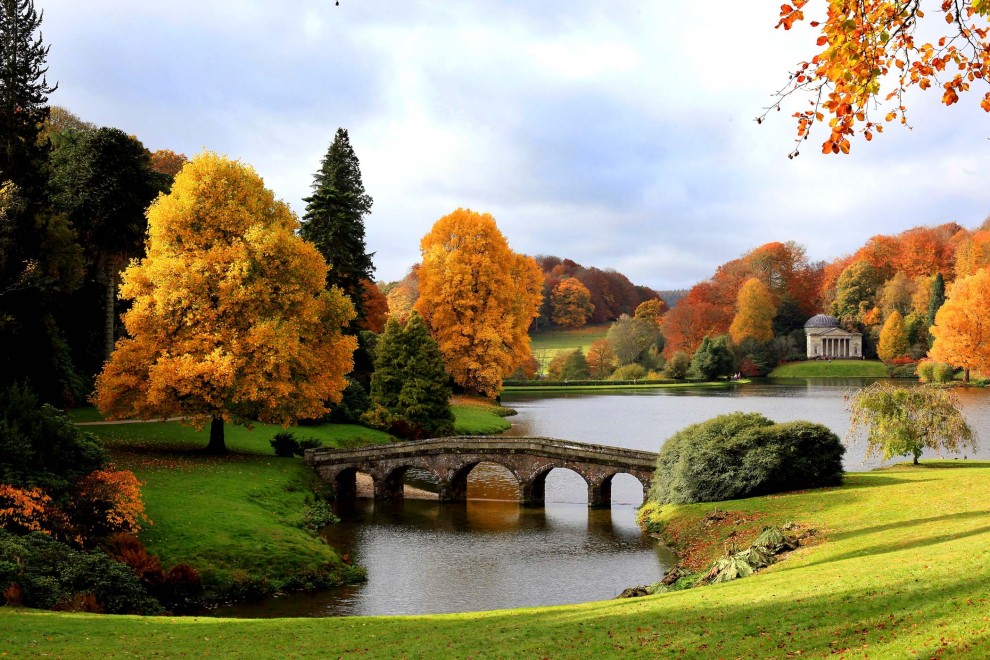 МУЗЫКА ОСЕНИ
А.Вивальди
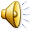 И.Левитан «Золотая осень»
А.Плещеев «Осень»
Скучная картина!Тучи без конца,Дождик так и льется,Лужи у крыльца...Чахлая рябинаМокнет под окном,Смотрит деревушкаСереньким пятном.Что ты рано в гости,Осень, к нам пришла?Еще просит сердцеСвета и тепла!....
Осень – грибная пора
И.Левитан «Поздняя осень»
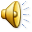 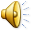 П.И.Чайковский
И.Левитан «Первый снег»